電影與兩性課題第三組-期中報告
4A190089 黃宇承
4A1M0024 何玉婷 
4A180121 林佾慧 
9A3F0027 邱君晏
電影介紹一  初戀那件小事
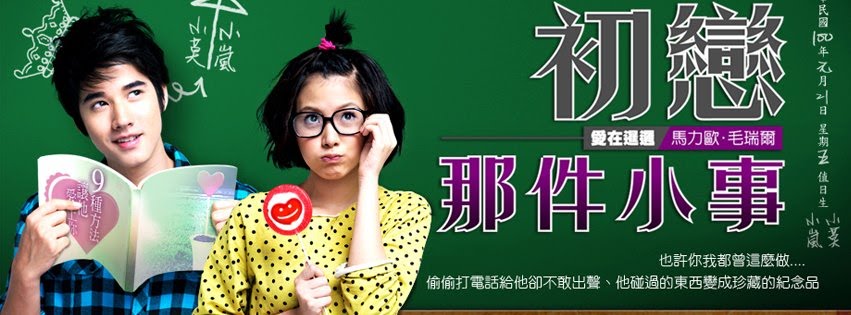 友情
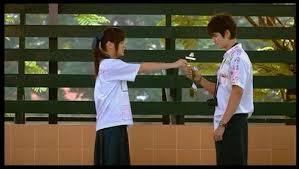 如果你/妳遇到心儀對象，是否會拋棄原來的朋友，「見色忘友」妳身邊的朋友，在妳回歸後，是否會一如既往接納妳或是你的朋友「見色忘友」，你會如何應對?
主角告白失敗
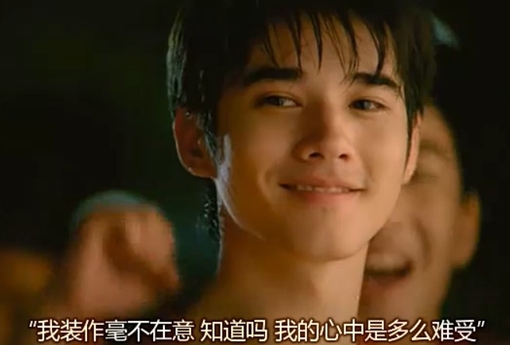 你/妳會對喜歡的人告白嗎? 以怎麼樣的方式進行?若遭拒，會如何面對?
關係破滅
你是否也曾有刻苦銘心的戀情(或暗戀XD)? 可有因為愛情的淬鍊而成長?在如今，又是如何看待這段回憶?
同學眼中的愛情保鮮計
謝謝聆聽